স্বাগতম
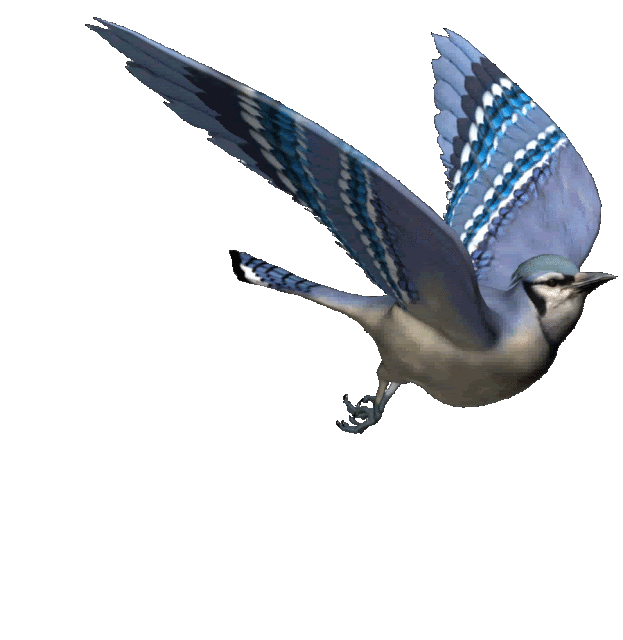 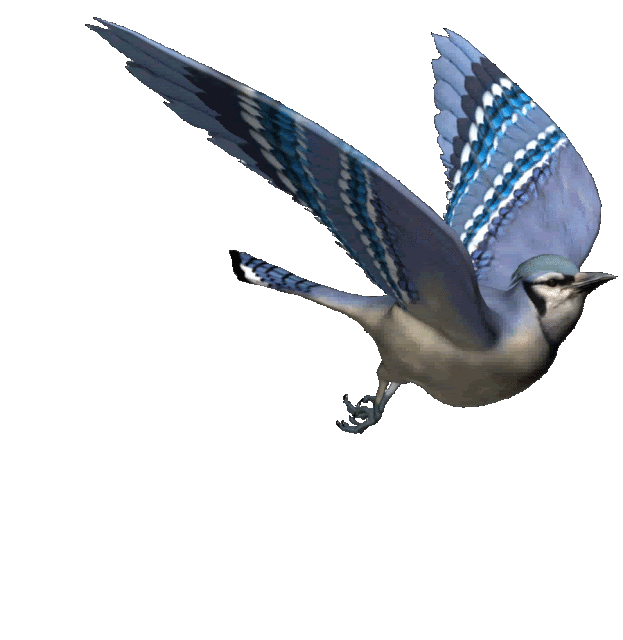 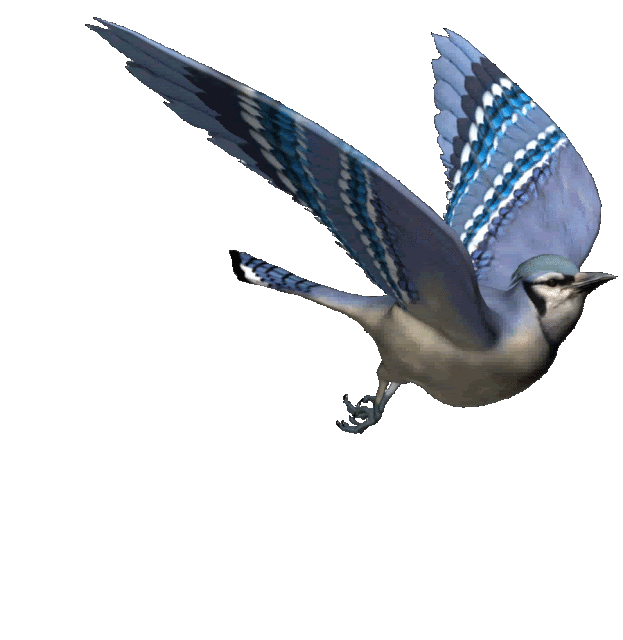 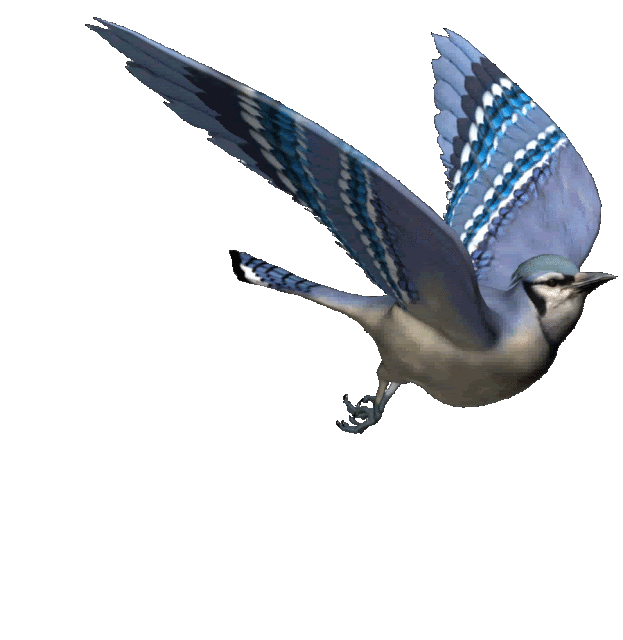 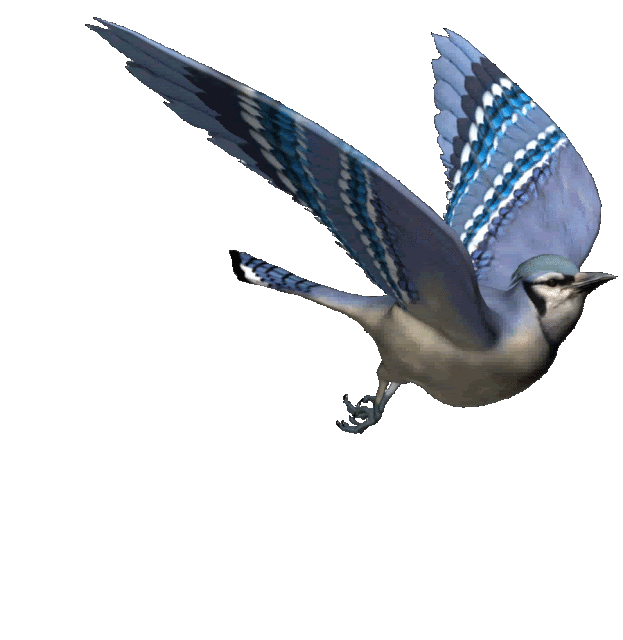 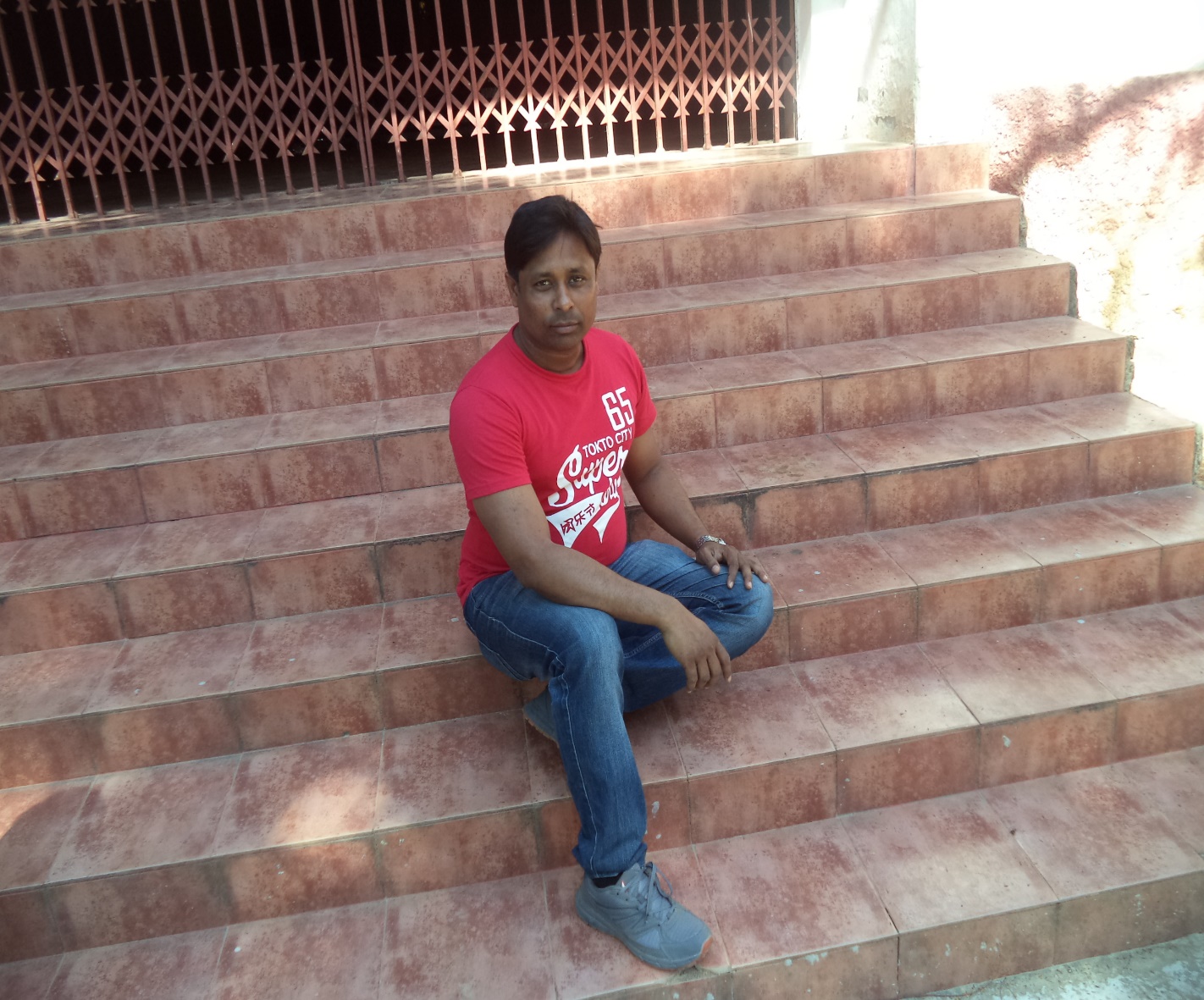 মোঃ জাকির হোসেন (প্রভাষক রসায়ন) দৌলতপুর ডিগ্রী কলেজ
বেলকুচি, সিরাজগঞ্জ
মোবাঃ০১৭১৮৭৫৭০৬১
পাঠ পরিচিতি
বিষয়ঃ রসায়ন ১ম পত্র
অধ্যায়ঃ তৃতীয় ( মৌলের পর্যায়বৃত্ত ধর্ম ও রাসায়নিক বন্ধন )
সময়ঃ ৪০ মিনিট  
তারিখঃ
ছবিতে  কী কী দেখা যাচ্ছে?
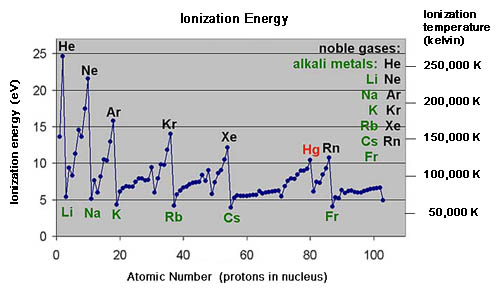 আজকের পাঠ
আয়নিকরণ বিভব
শিখনফল
এই পাঠ শেষে শিক্ষার্থীরা-
বোরনের চেয়ে বেরিলিয়ামের প্রথম আয়নিকরন শক্তি বেশি কেন তা বলতে পারবে ? 
আয়নিকরণ শক্ত কি তা ব্যাখ্যা করতে পারবে ।  
আয়নিকরণ বিভব কোন কোন বিষয় গুলোর উপর নির্ভর করে তা ব্যাখ্যা করতে পারবে ?
চিত্রগুলি লক্ষকর-
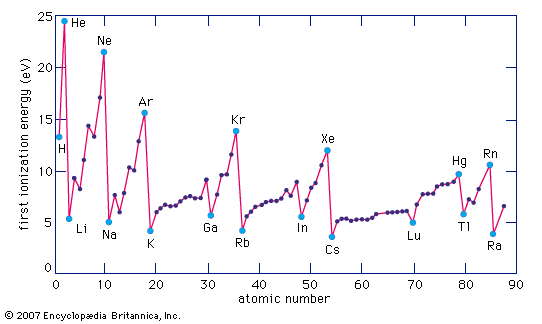 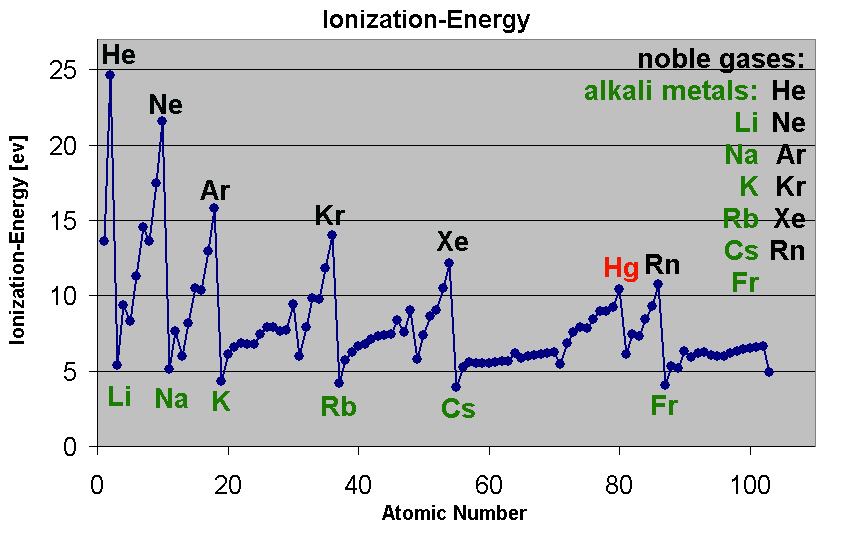 পরমানুর আকারঃ পরমানুর আকার বৃদ্ধিতে আয়নিকরণ শক্তির মান হ্রাস পায়- কারণ একই গ্রুপে মৌলসমূহের পারমানবিক সংখ্যা বৃদ্ধির সাথে সাথে পরমানুর আকারের বৃদ্ধি ঘটে । ফলে আয়নিকরন শক্তির মান কমতে থাকে । যেমন- Na ও K এর আকার যথাক্রমে 190pm ও 243pm. Kএর আকার Na এর তুলনায় বড় । তাই Na এর  তুলনায় K এর আয়নিকরণ শক্তির , মান কম । 
পর্যায়ভিক্তিক সম্পর্কঃ একই পর্যায়ের ক্ষেত্রে মৌলের পারমানবিক সংখ্যা বৃদ্ধির সাথে সাথে মৌলের আয়নিকরণ বিভবের মান সাধারনত বৃদ্ধি পেতে থাকে । কেননা একই পর্যায়ে পারমানবিক সংখ্যা বৃদ্ধির ফলে ইলেকট্রনের শক্তিস্তর বারে না, ফলে নিউক্লিয়াস থেকে সর্ববহিঃস্থ ইলেকট্রনের দূরত্ব বাড়ে না বরং কিছুটা হ্রাস পায় । ফলে ইলেকট্রন অপসারন করার জন্য অধিকতর শক্তির প্রয়োজন হয় । এতে বোঝা যায় ১নং গ্রুপের মৌলসমূহের আয়নিকরন শক্তির মান কম এবং যতোই ডান দিকে অগ্রসর হওয়া যায় এর মান বৃদ্ধি পেতে থাকে । 
পূর্ণ ও অর্ধপূর্ণ অরবিটালযুক্ত পরমানুঃ হুন্ডের নীতি অনুসারে অর্ধপূর্ণ (ns1 ,np3 , nd5 ) এবং পরিপূর্ণ (ns2 ,np6 , nd10 ) অরবিটাল সমূহ অন্যান্য অরবিটালসমূহ অপেক্ষা অধিক সুস্থিত । যে সব অরবিটাল অধিক সুস্থিত তাদের ইলেকট্রন অপসারন করতে অধিক শক্তির প্রয়োজন হয় । ফলে এসব পরমানুর আয়নিকরন বিভবের মান অপ্রত্যাশিতভাবে অধিক হয় । যেমন- Be(4)=1s22s2 এবং  B(5)=1s22s22p1
প্রধান কোয়ান্টাম সংখ্যাঃ পরমানুর যোজ্যতাস্তরের ইলেকট্রনের জন্য n এর মান যতো বড় হয় প্রদত্ত ইলেকট্রন নিউক্লিয়াস হতে ততো দূরে অবস্থান করে এবং স্বাভাবিক ভাবেই ইলেকট্রনের প্রতি নিউক্লিয়াসের আকর্ষন শক্তি হ্রাস পায় । ফলে ইলেকট্রন অপসারন সহজ হয় অর্থাৎ আয়নিকরণ শক্তির কম প্রয়োজন হয় । তাই একই গ্রুপে উপর থেকে নিচের দিকে আয়নিকরণ শক্তি হ্রাস পায় । 
আচ্ছাদন প্রভাবঃ বহু ইলেকট্রনবিশিষ্ট পরমানুর ক্ষেত্রে ভিতরের কক্ষের ঘূর্ণায়মান ইলেকট্রন সর্ববহিঃস্থ কক্ষের ইলেকট্রনের সাপেক্ষে একটি পর্দার ন্যায় আচরন করে । এজন্য নিউক্লিয়াসের ধনাত্বক আধান ভিতরের কক্ষের ইলেকট্রন পর্দার কারনে সর্ববহিঃস্থ কক্ষের ইলেকট্রনের উপর পরিমিত পরিমান আকর্ষণ বল প্রয়োগ করতে পারে না । এটি আবরণী প্রভাব বা আচ্ছাদন প্রভাব ।
একক কাজ
বোরনের চেয়ে বেরিলিয়ামের প্রথম আয়নিকরন শক্তি বেশি কেন ?
সমাধান
কোনো মৌলের বাইরের স্তর থেকে একটি ইলেকট্রন সরিয়ে নিয়ে একক ধনাত্বক আয়নে পরিনত করতে যে পরিমান শক্তির প্রয়োজন হয় তাকে প্রথম আয়নিকরন শক্তি বলে । 
Be ও Bএর ইলেকট্রন বিন্যাসঃ Be(4)=1s22s2  B(5)=1s22s22px1  সাধারনত ইলেকট্রন দ্বারা পূর্ণ বা অর্ধপূর্ণ অরবিটালসমূহ অধিকতর স্থিতিশীল । যে সব মৌলের বাহিরের শক্তিস্তর ইলেকট্রন দ্বারা পূর্ণ বা অর্ধপূর্ণ তাদের বাহিরের শক্তিস্তর থেকে ইলেকট্রন অপসারন করা কষ্টকর । ফলে তাদের আয়নিকরন শক্তির মান বেশি হয় । Be ও Bএর ইলেকট্রন বিন্যাস থেকে দেখা যায় Bএর বাইরের শক্তিস্তরের p অরবিটালে1টি ইলেকট্রন আছে । কাজেই এটিকে অতি সহজেই অপসারন করা যায় । তাই Bএর আয়নিকরণ শক্তির মান কম ।
মূল্যায়ন
P এর প্রথম আয়নিকরন বিভবের মান S অপেক্ষা উচ্চ কেন ?
অর্ধপূর্ণ ও পরিপূর্ণ অরবিটালসমূহ অন্যান্য অরবিটাল অপেক্ষা অধিক সুস্থিত । যে সব অরবিটাল অধিক সুস্থিত তাদের ইলেকট্রন অপসারন করতে অধিক শক্তির প্রয়োজন হয় । ফলে এসব পরমানুর আয়নিকরন বিভবের মান অপ্রত্যাশিতভাবে অধিক হয় । যেমন- P(15)=1s22s22p63s23p3 এবং  S(16)=1s22s22p63s23p4 যে সব মৌলের বাহিরের শক্তিস্তর ইলেকট্রন দ্বারা পূর্ণ বা অর্ধপূর্ণ তাদের বাহিরের শক্তিস্তর থেকে ইলেকট্রন অপসারন করা কষ্টকর । এ কারনেই P এর প্রথম আয়নিকরন বিভবের মান S অপেক্ষা উচ্চ কেন ?
বাড়ির কাজ
Na এবং Mg এর মধ্যে দ্বিতীয় আয়নিকরণ বিভবের মান কার বেশি এবং কেন ?
ধন্যবাদ